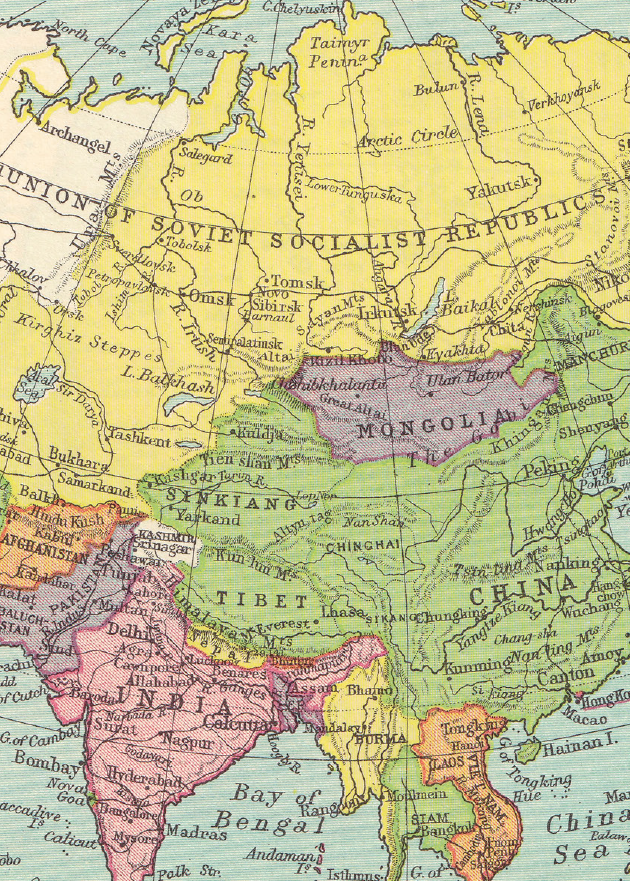 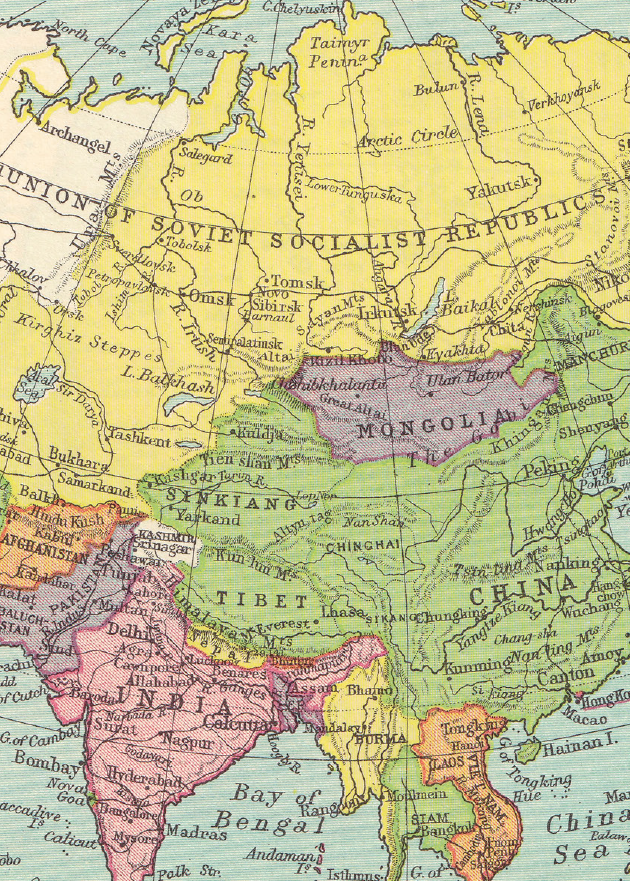 e
W
©www.thecurriculumcorner.com
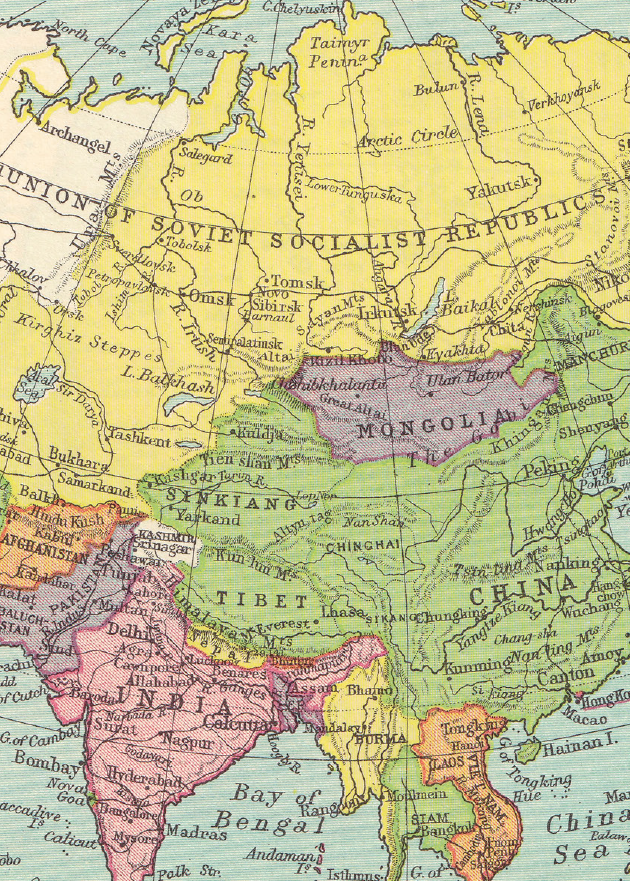 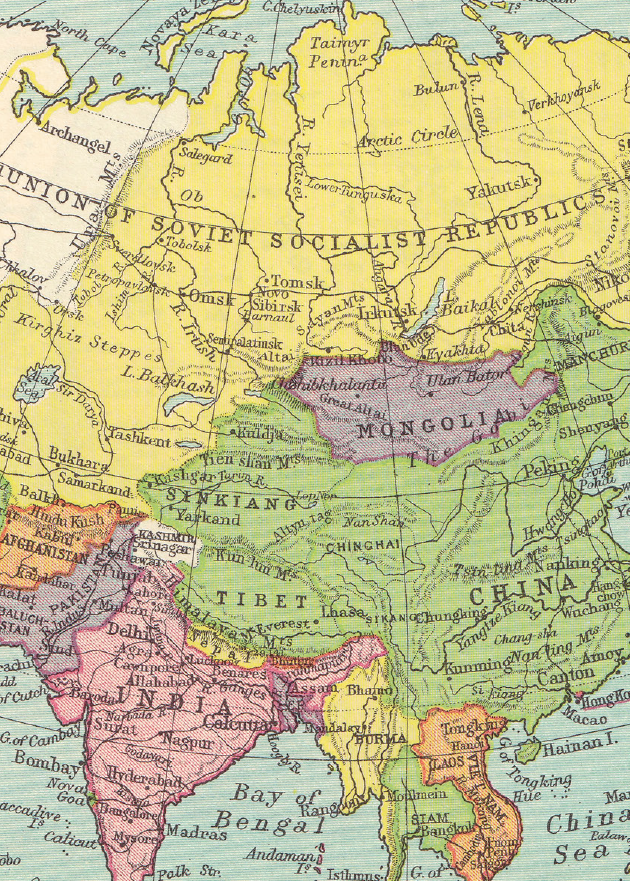 l
c
©www.thecurriculumcorner.com
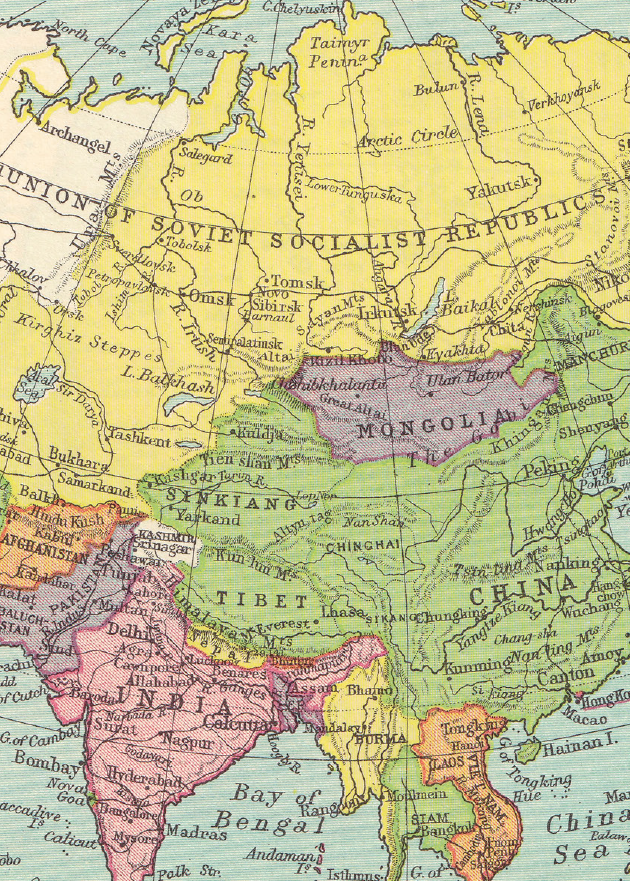 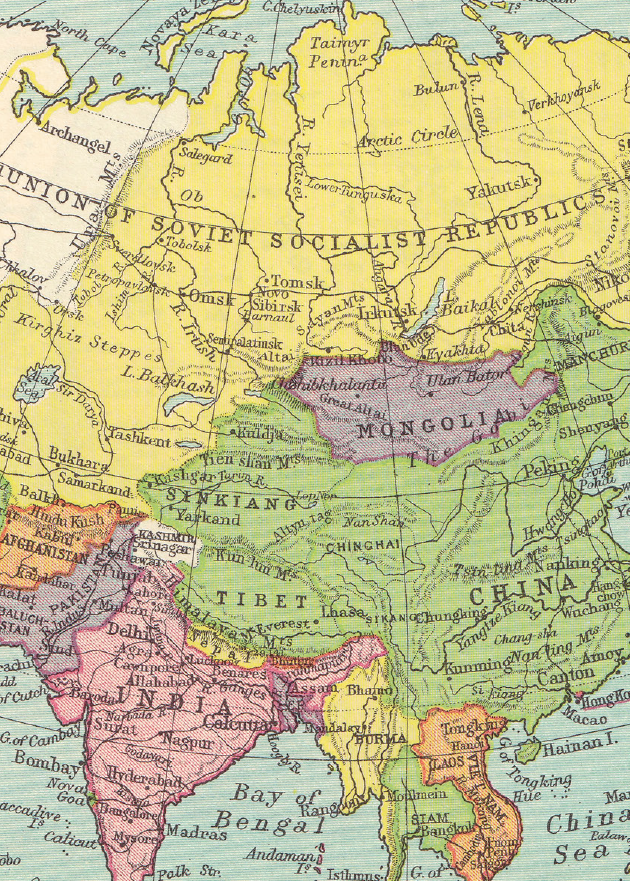 m
o
©www.thecurriculumcorner.com
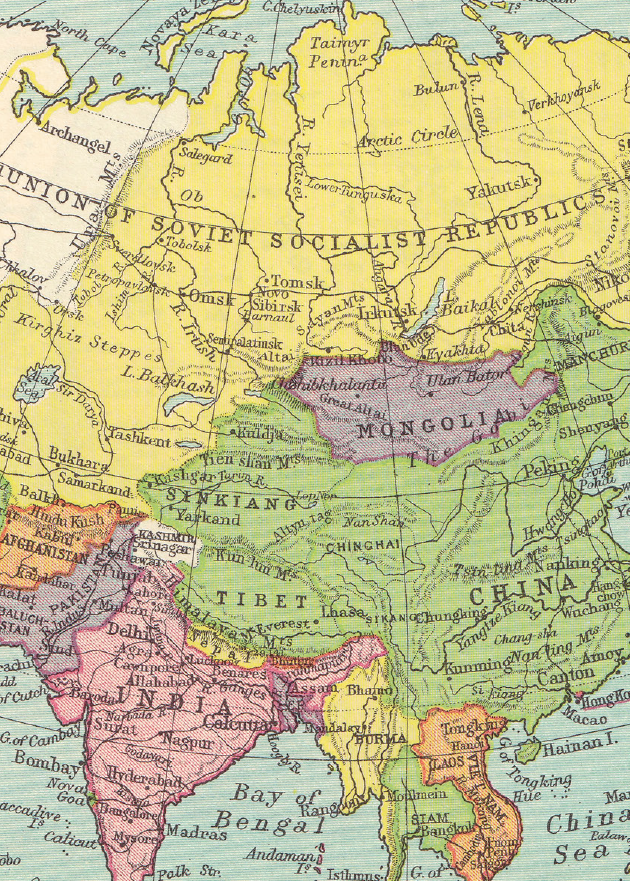 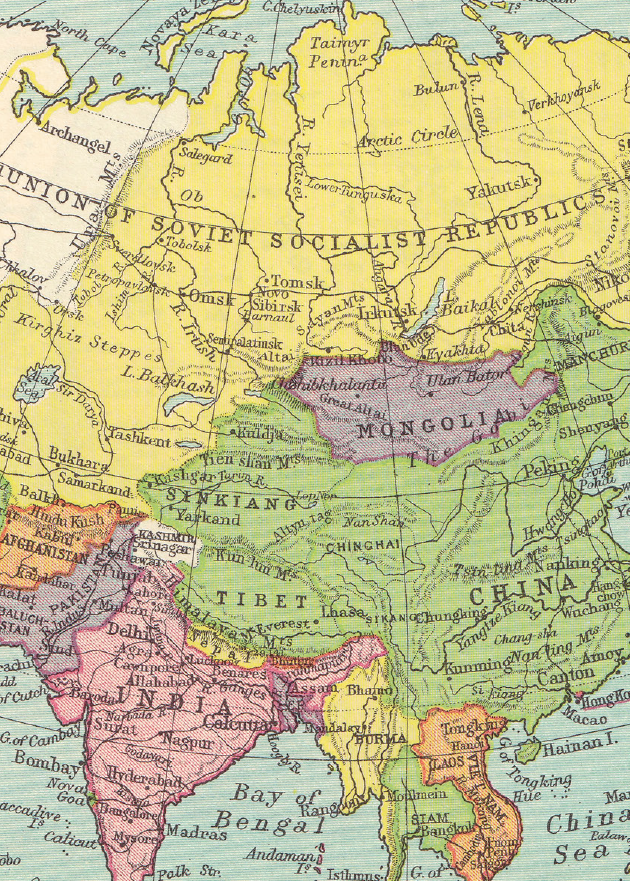 !
e
©www.thecurriculumcorner.com
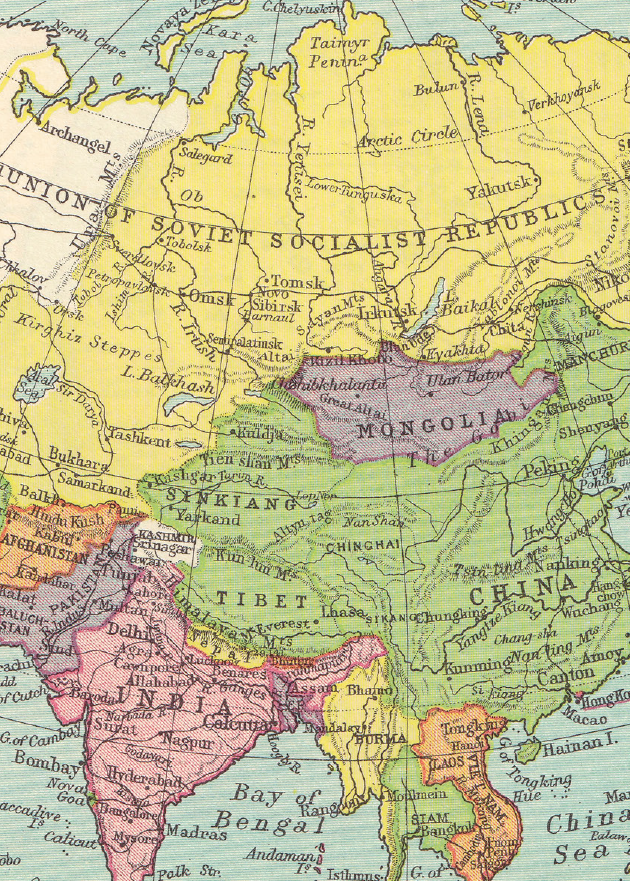 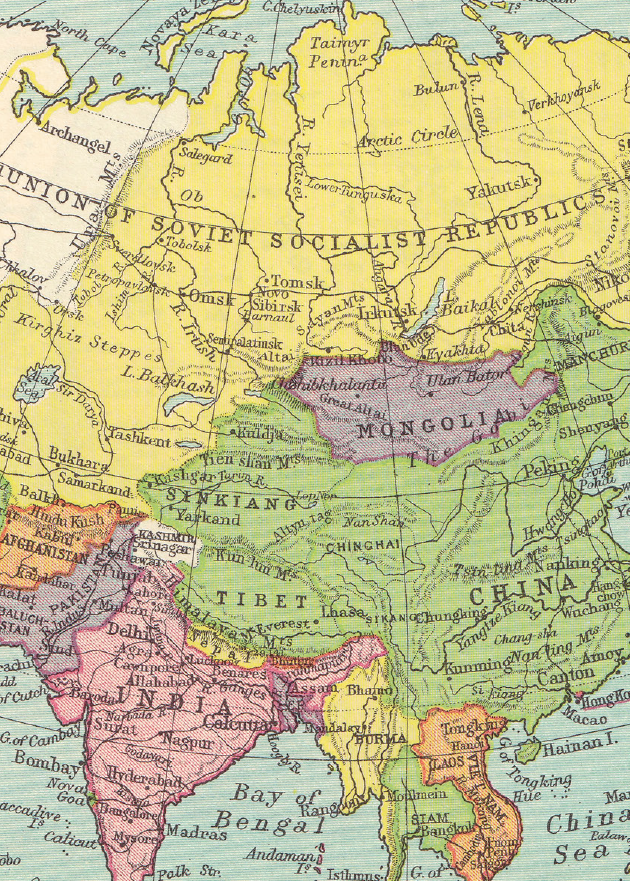 o
t
©www.thecurriculumcorner.com
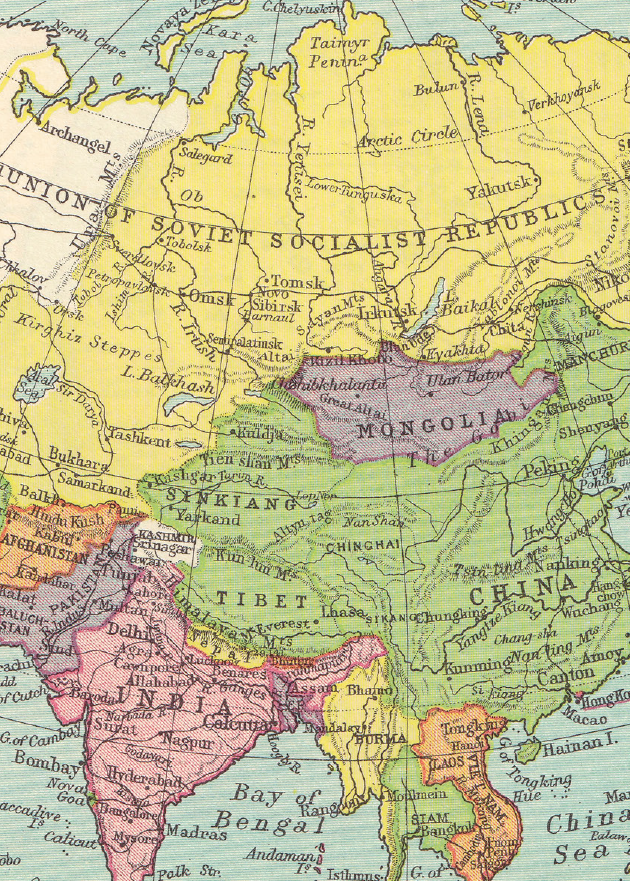 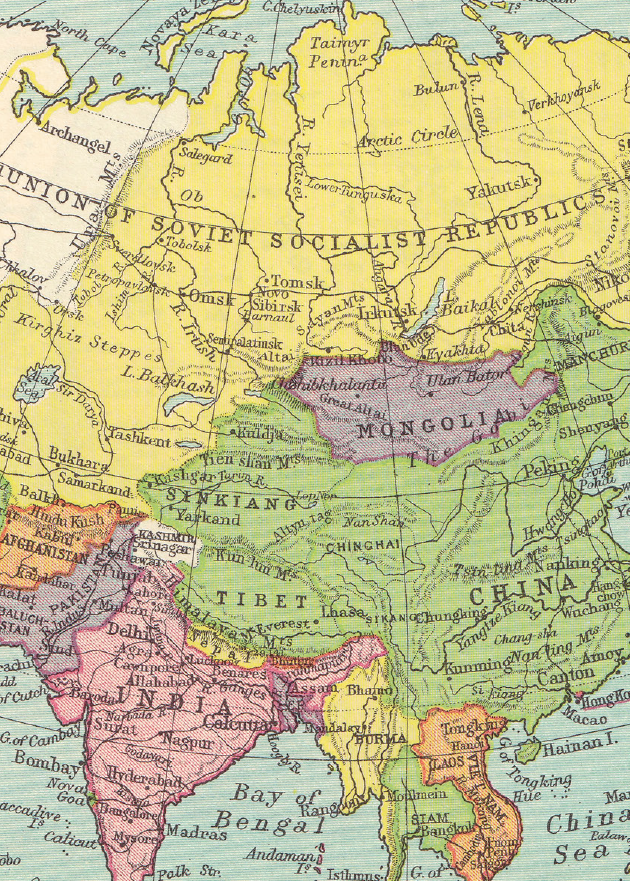 u
o
©www.thecurriculumcorner.com
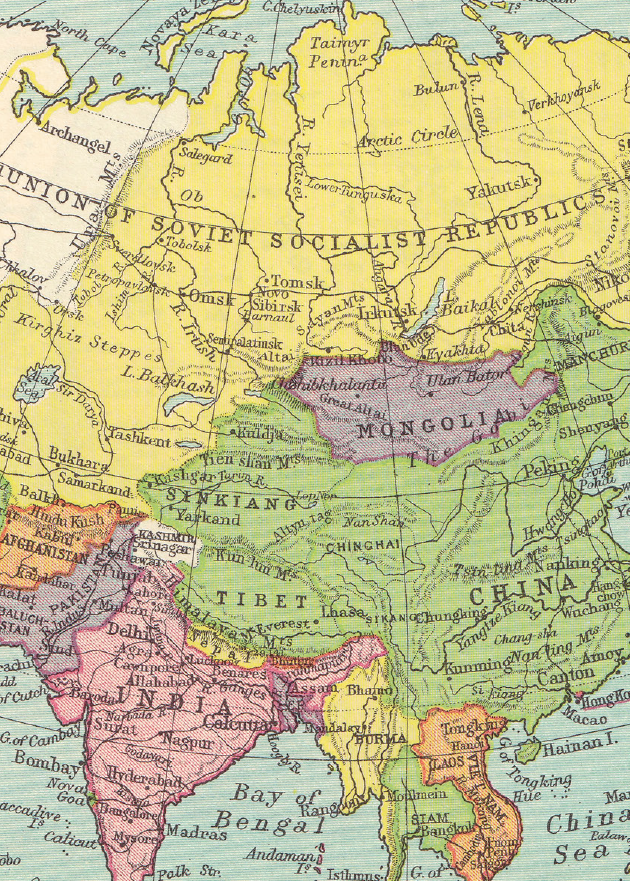 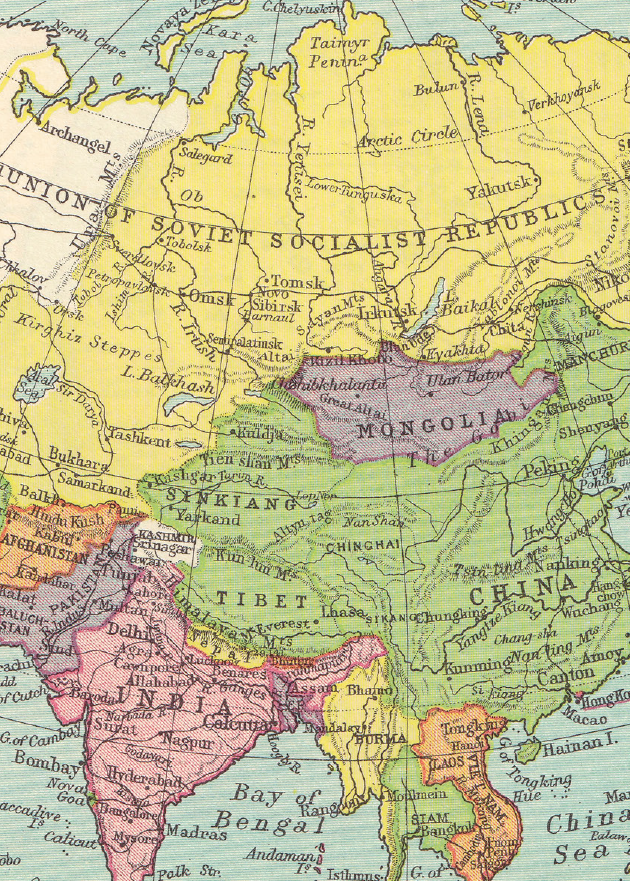 c
r
©www.thecurriculumcorner.com
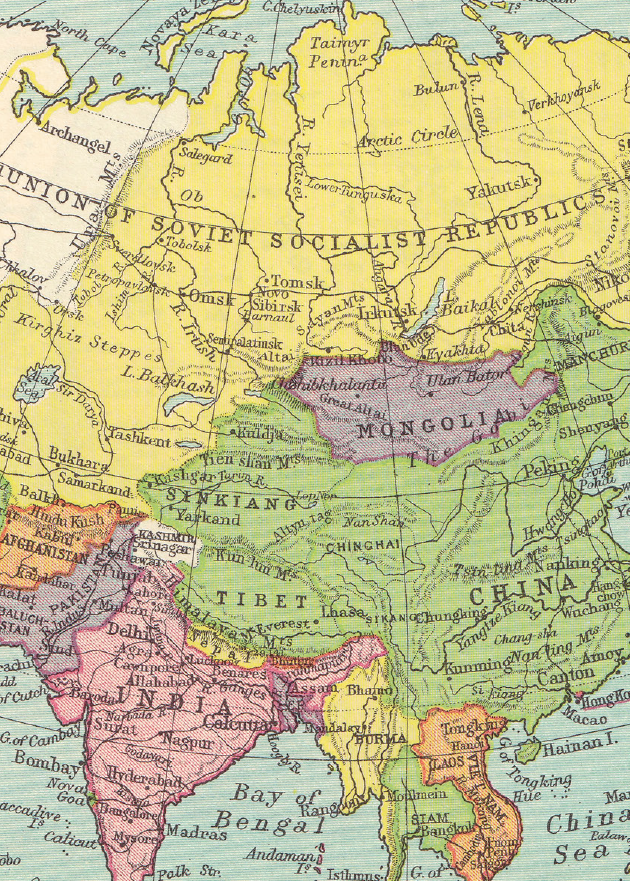 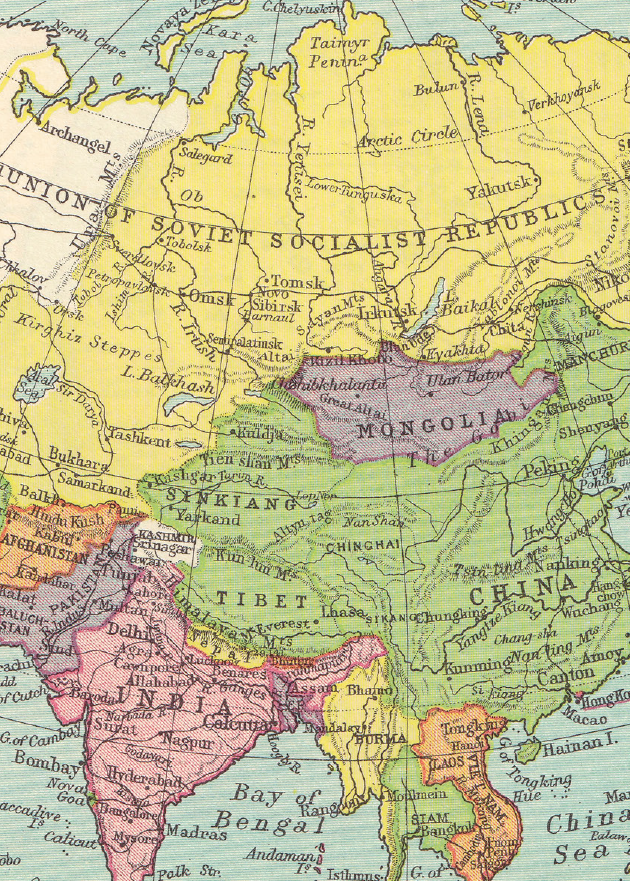 a
l
©www.thecurriculumcorner.com
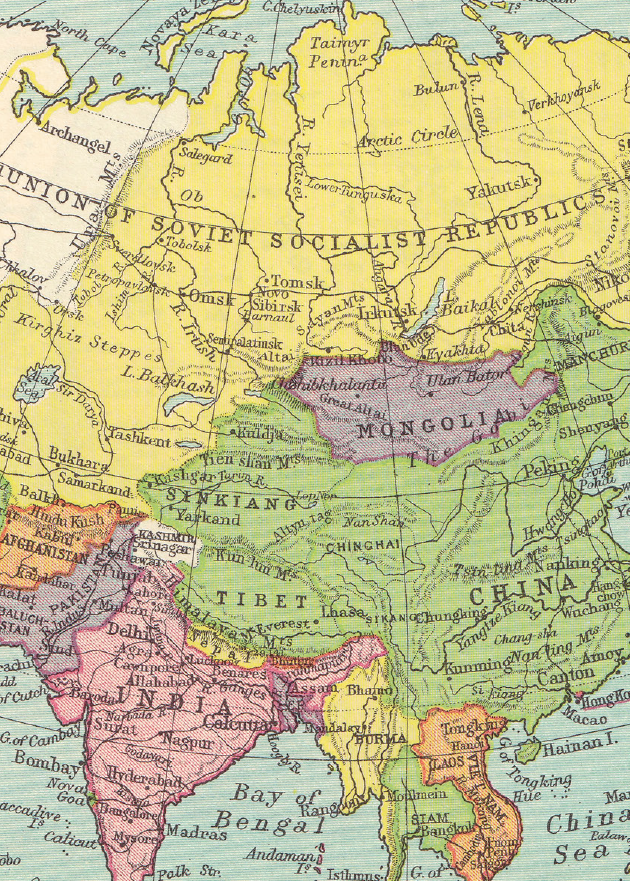 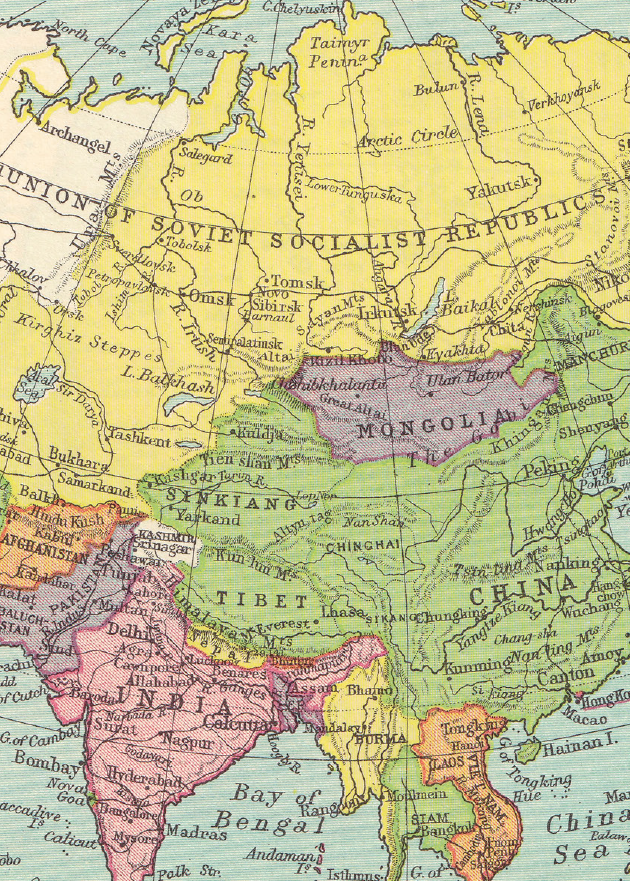 s
s
©www.thecurriculumcorner.com
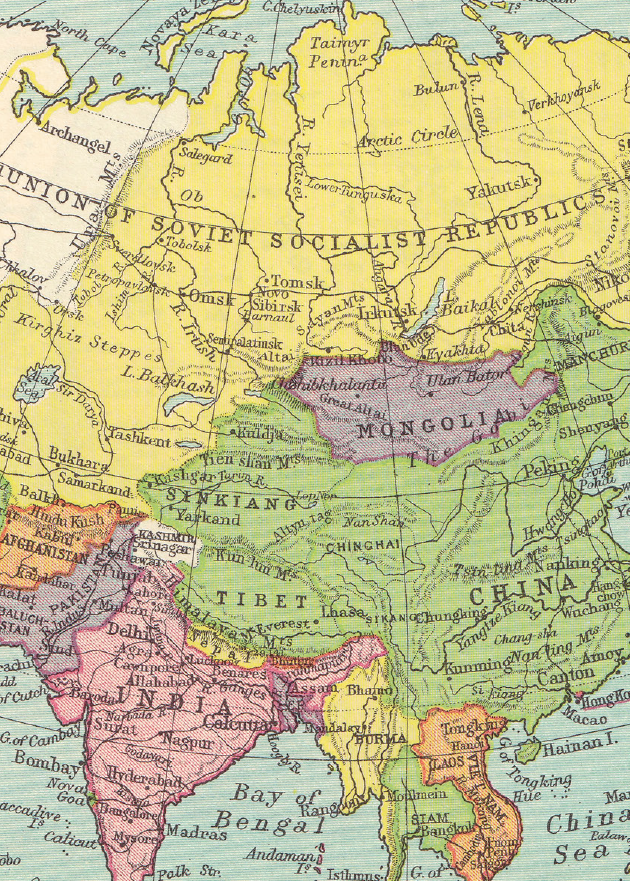 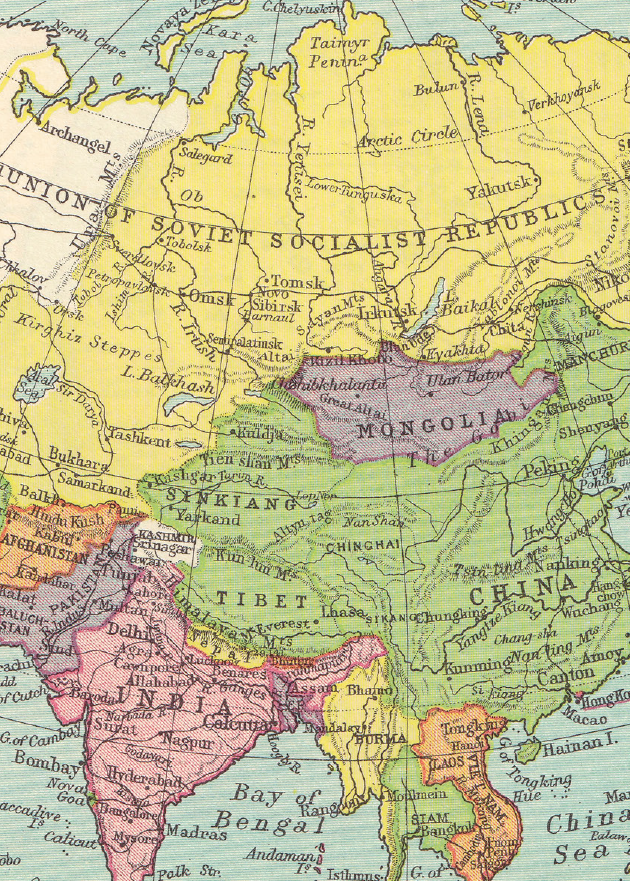 ©www.thecurriculumcorner.com
editable text
©www.thecurriculumcorner.com
editable text
©www.thecurriculumcorner.com
editable text
©www.thecurriculumcorner.com
editable text
©www.thecurriculumcorner.com
editable text
editable text
editable text
©www.thecurriculumcorner.com
editable text
editable text
editable text
©www.thecurriculumcorner.com
©www.thecurriculumcorner.com
©www.thecurriculumcorner.com
©www.thecurriculumcorner.com
©www.thecurriculumcorner.com
editable text
editable text
editable text
editable text
©www.thecurriculumcorner.com
©www.thecurriculumcorner.com
editable text
editable text
editable text
©www.thecurriculumcorner.com
editable text
editable text
editable text
©www.thecurriculumcorner.com
©www.thecurriculumcorner.com
©www.thecurriculumcorner.com
©www.thecurriculumcorner.com
editable text
editable text
editable text
editable text
©www.thecurriculumcorner.com
©www.thecurriculumcorner.com
editable text
editable text
editable text
editable
editable
©www.thecurriculumcorner.com
©www.thecurriculumcorner.com
editable
editable
©www.thecurriculumcorner.com
©www.thecurriculumcorner.com
editable
editable
editable
editable
editable
editable
©www.thecurriculumcorner.com
editable
editable
editable
editable
editable
editable
editable
editable
editable
©www.thecurriculumcorner.com
editable
©www.thecurriculumcorner.com
editable
©www.thecurriculumcorner.com
editable
editable
editable
editable
©www.thecurriculumcorner.com
editable
©www.thecurriculumcorner.com
editable
editable
editable
editable
©www.thecurriculumcorner.com
editable
editable
editable
editable
©www.thecurriculumcorner.com
Editable text – enter your own response prompt.
My Group Is…
©www.thecurriculumcorner.com
My Group Is…
©www.thecurriculumcorner.com
My Group Is…
©www.thecurriculumcorner.com
Reading Standards
Writing Standards
©www.thecurriculumcorner.com
©www.thecurriculumcorner.com
Math Standards
Today’s focus is…
©www.thecurriculumcorner.com
Our Class Rules
editable text
©www.thecurriculumcorner.com
editable text
©www.thecurriculumcorner.com
Our Class Birthdays
©www.thecurriculumcorner.com